GILDED AGE (1865-1901):IMMIGRATION AND CHANGING DEMOGRAPHICS
U.S. History: Gilded Age #3
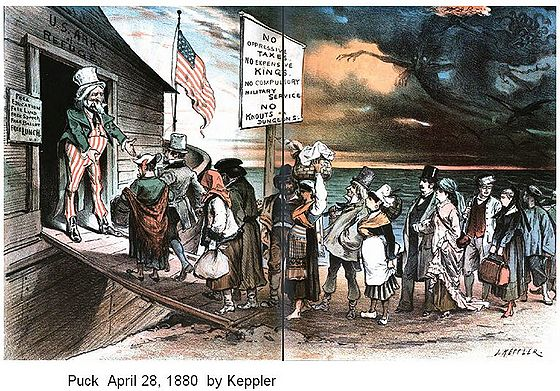 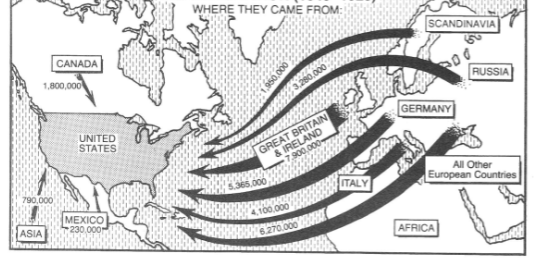 What do you notice about this map?
THINK ABOUT IT…
List 3 reasons why people move to new areas.
1.
2. 
3.
Choose a place you would want to move to, list 3 descriptive reasons why.
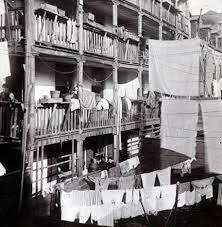 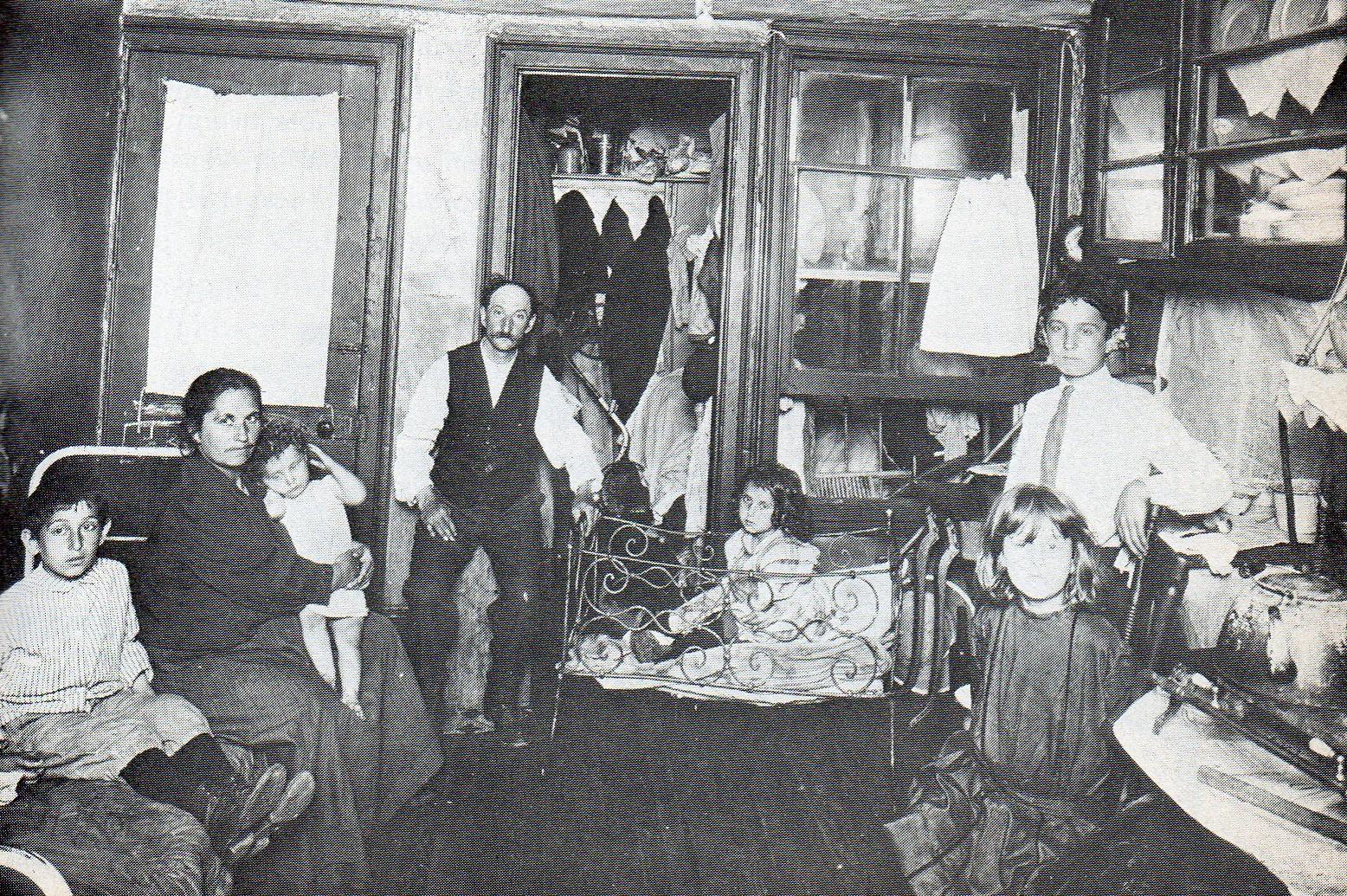 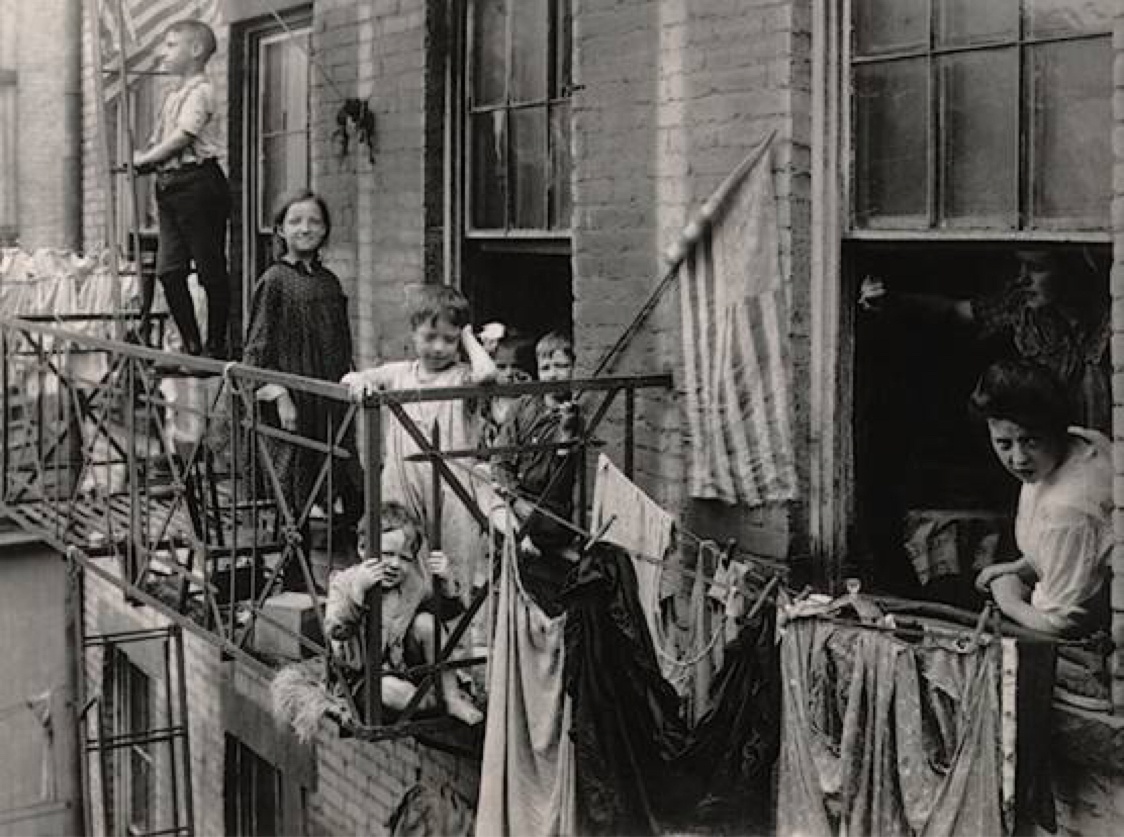 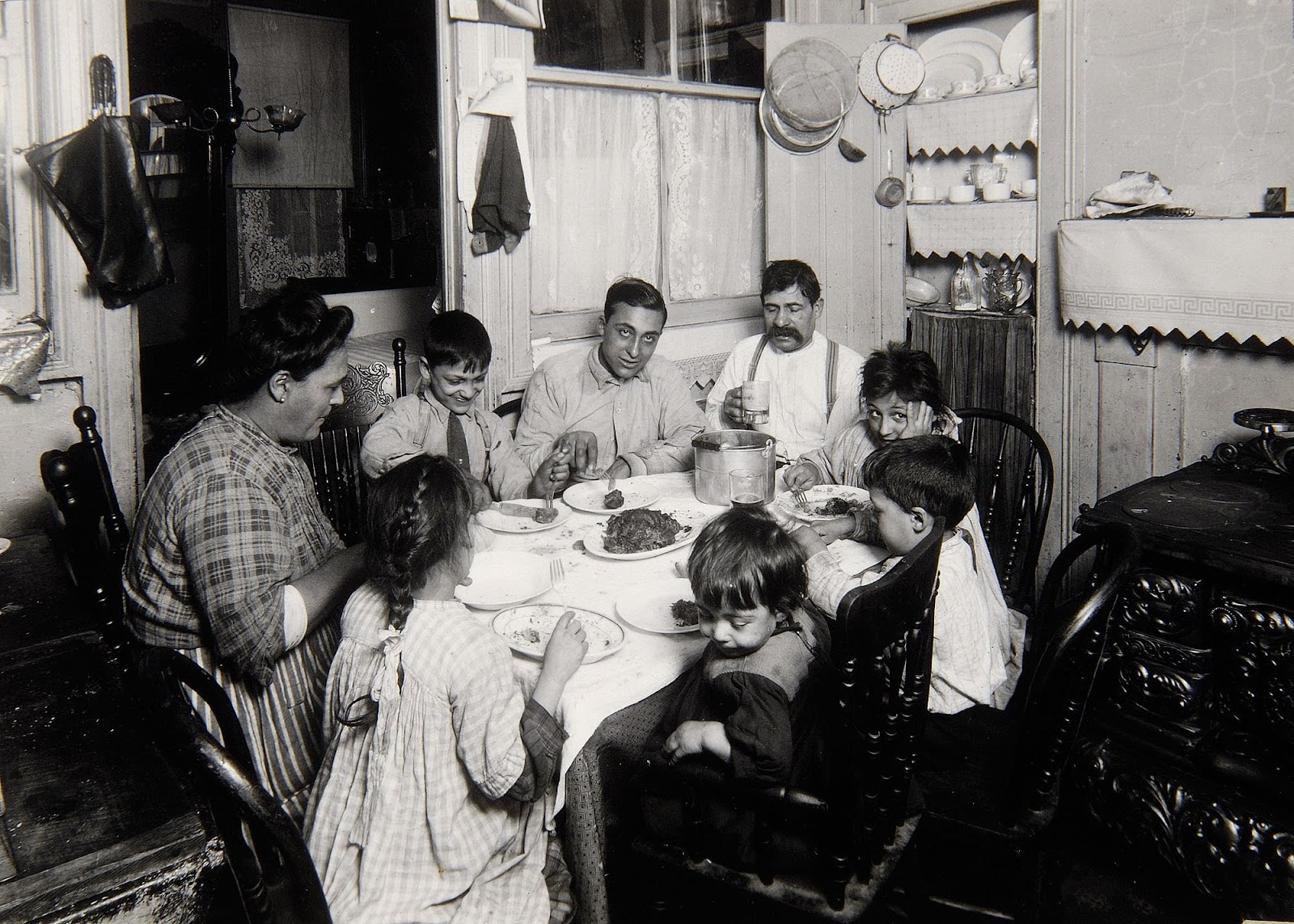 IMMIGRATION
Talk with your table, which of the following below would be push factors and which would be pull factors?
PUSH = Bad, PULL = Good
A. job opportunities in factories and cities ___________
B. to escape violence in Europe _______
C. social mobility _____________
D. religious discrimination __________
Why did immigrants move to the U.S.?
- A combo of push (bad) and pull (good) factors
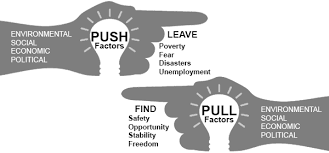 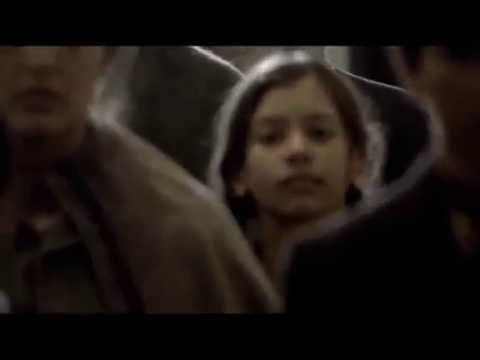 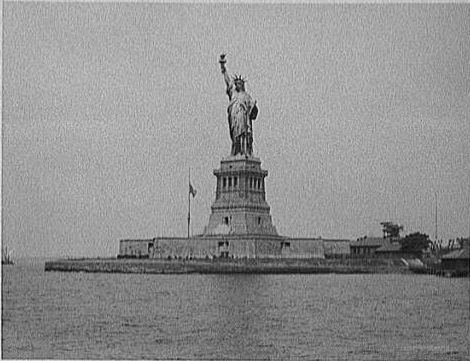 COMING TO AMERICA
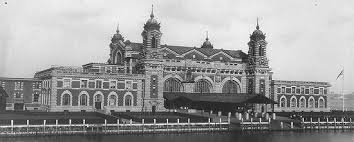 First thing many immigrants saw coming from the east was the Statue of Liberty near Ellis Island
First arrived at Ellis Island
Depot included:
Quarantine areas
Customs
Registration
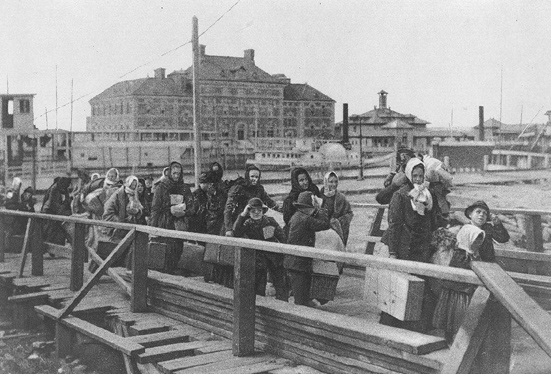 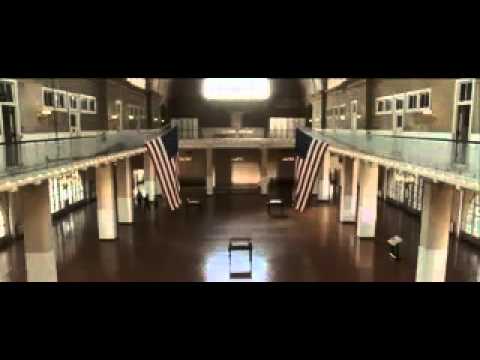 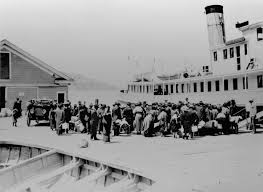 ANGEL ISLAND
Asian immigrants came to Angel Island in San Francisco
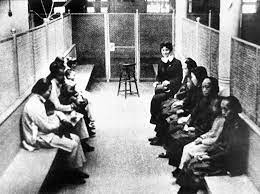 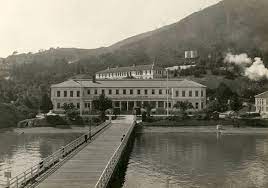 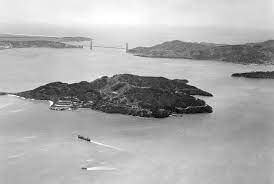 EUROPEAN IMMIGRANTS
“New Immigrants”
“Old Immigrants”
1800
1880
1910
“Old Immigrants”: from North and Western Europe
“New Immigrants”: from Southern and Eastern Europe
EFFECTS OF IMMIGRANTS
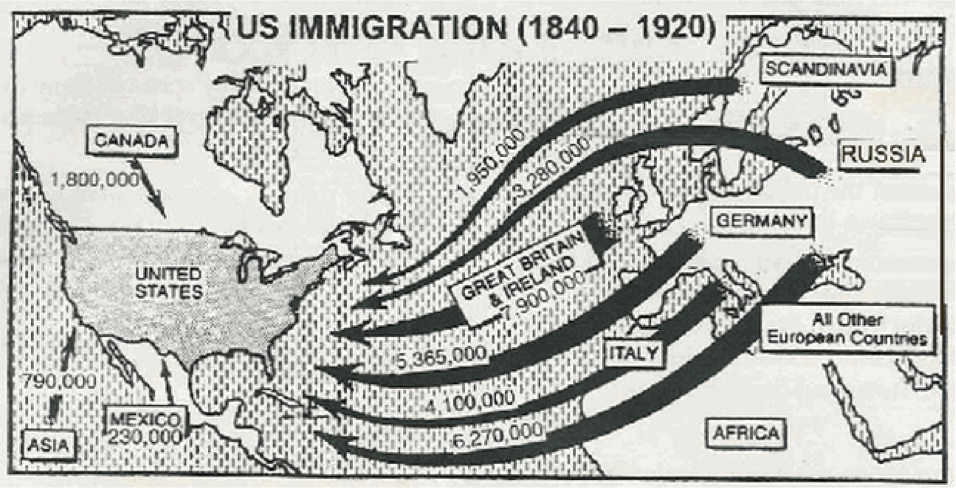 Immigrants brought:
 New ethnic foods
 Different languages
 Foreign customs
 New traditions
 Different sects of religions
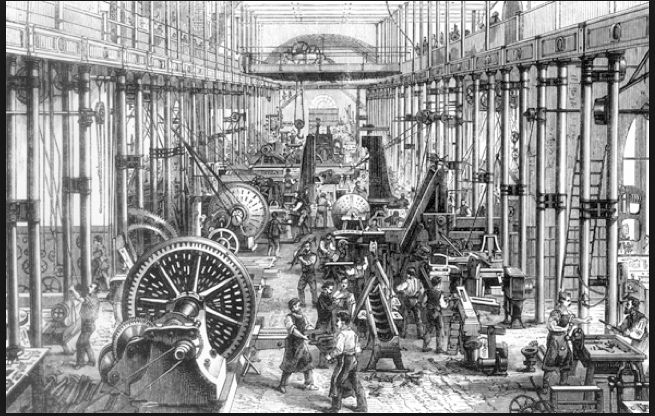 NEW COMMUNITIES
Immigrants settled in cities in Northeastern U.S. to find jobs in the growing industrial factories
 Low wages
 Large availability of jobs
 Unskilled jobs
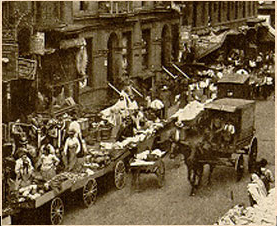 BIG CITIES
Industrialism + Immigration = Rapid Urbanization 
Urbanization – the growth of cities
 New York
 Boston
 Chicago
 San Francisco
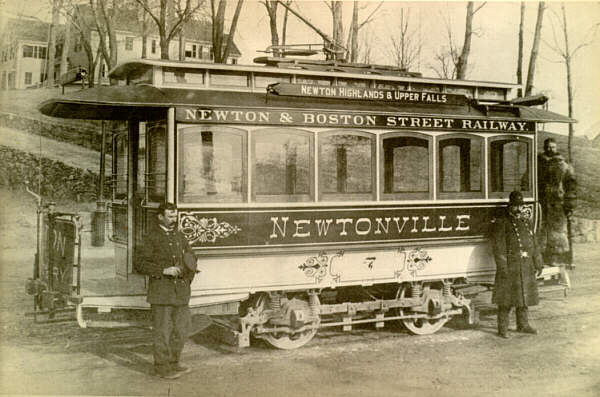 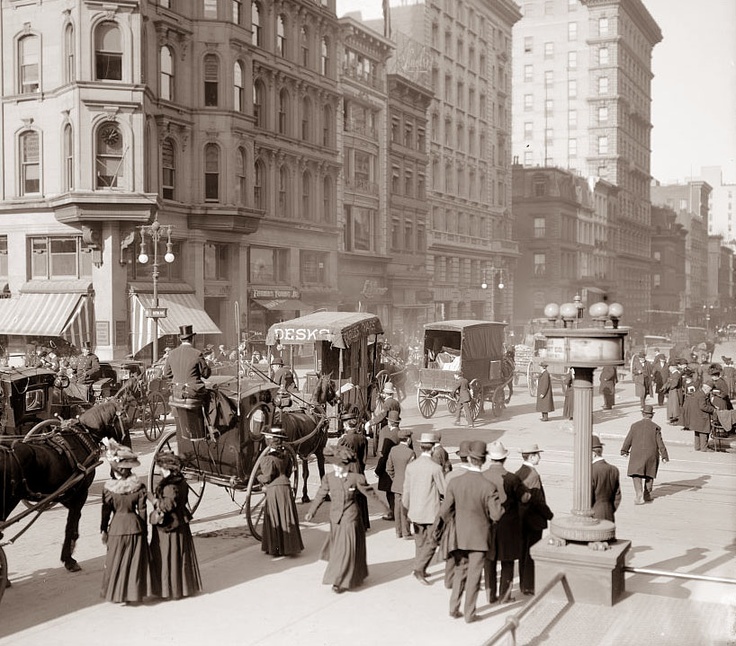 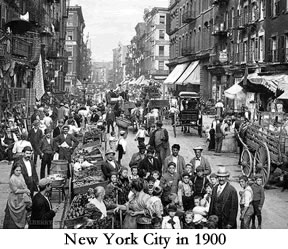 SETTLING INTO AMERICA
Majority of immigrants settled into ghettos or slums:
 Lived in unofficially segregated neighborhoods with the same ethnic groups (ethnic enclaves)
 Tenements: cramped unclean apartments
 City Populations:
 Cities became crowded, dirty, & dangerous
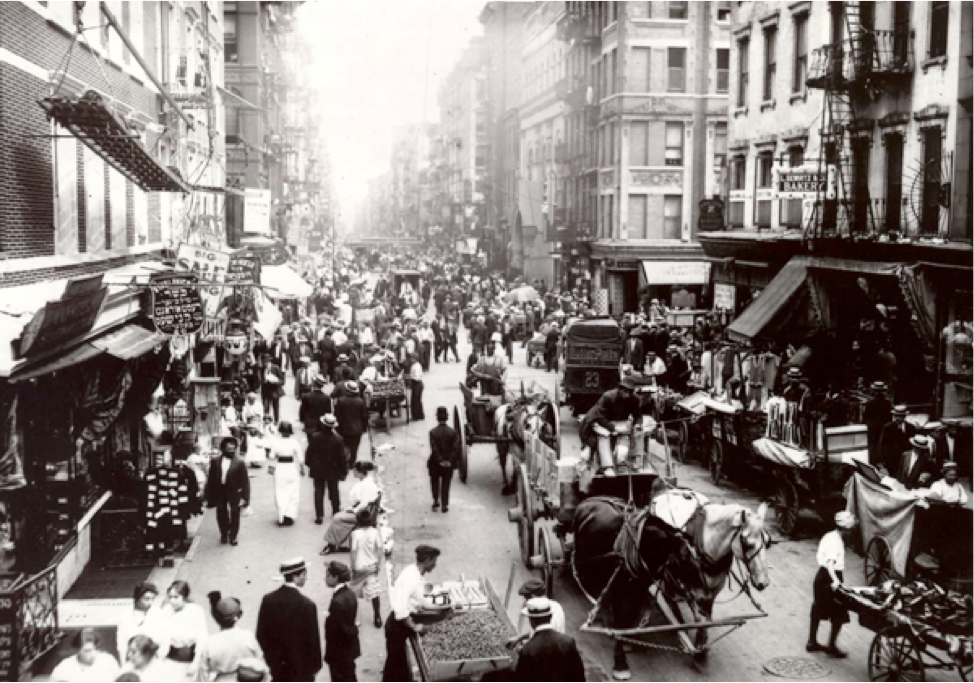 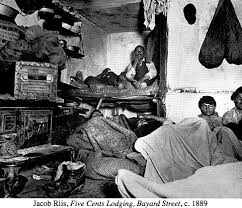 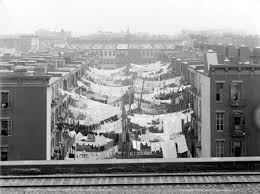 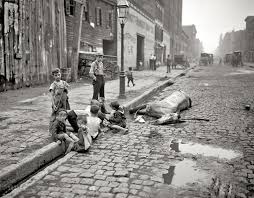 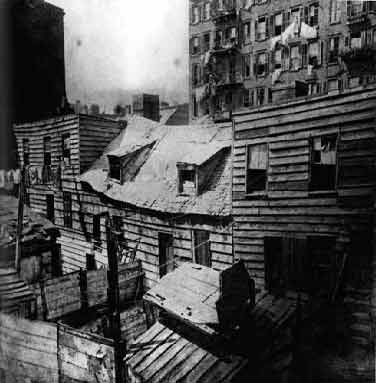 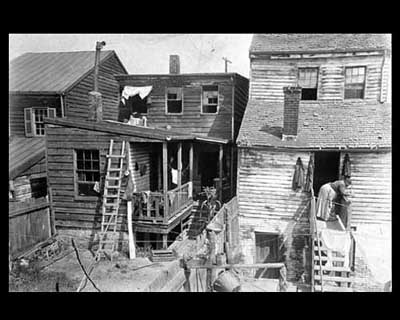 HOW DID AMERICANS REACT TO IMMIGRATION?
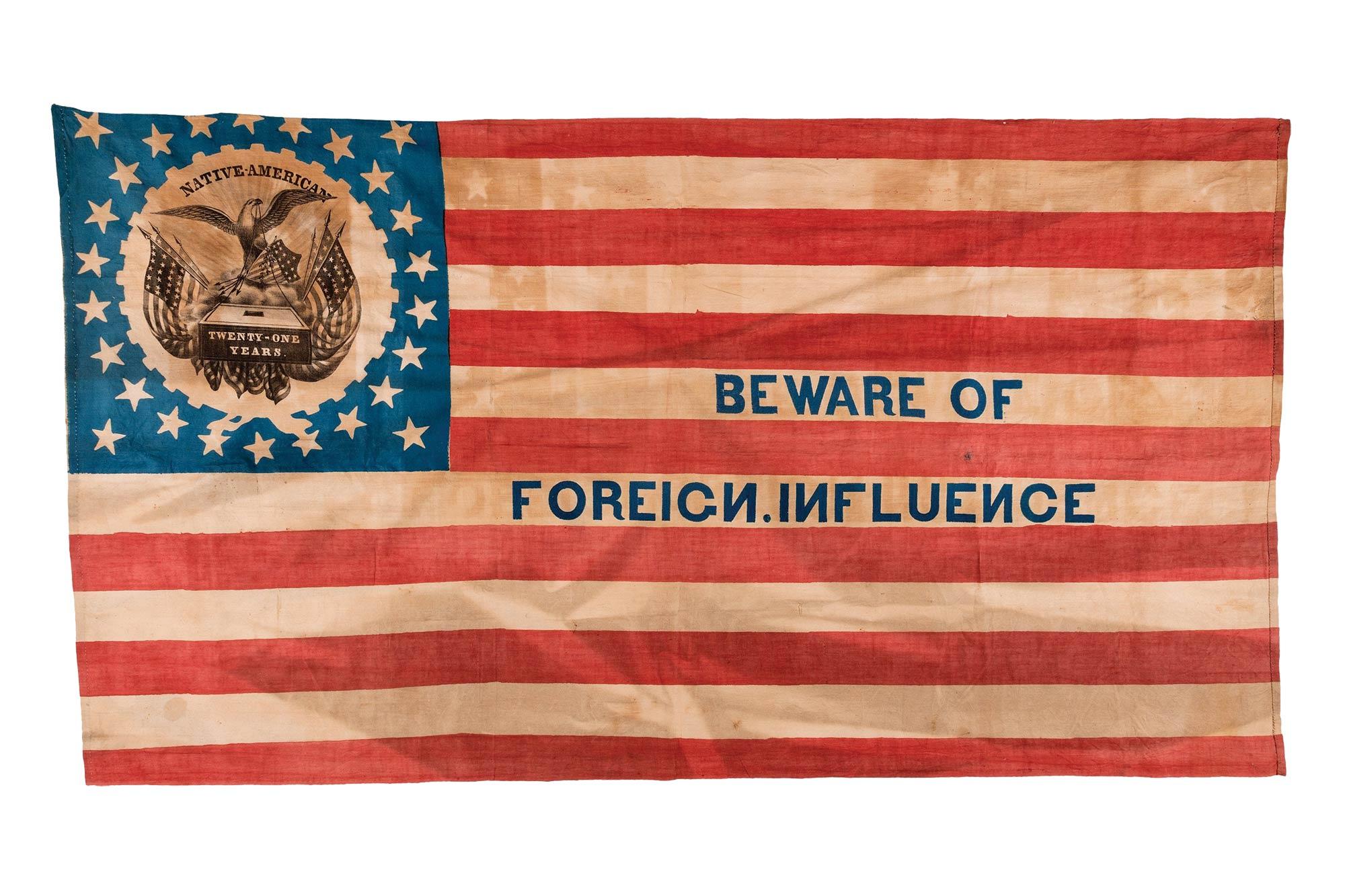 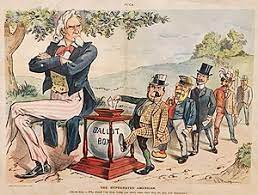 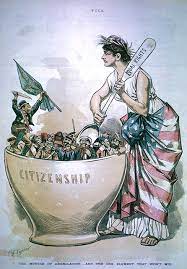 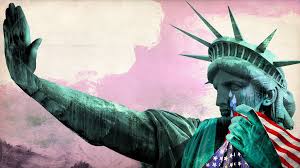 NATIVISM IN AMERICA
Belief that new immigrants were inferior (less)
Those born in the U.S. were hostile towards immigrants
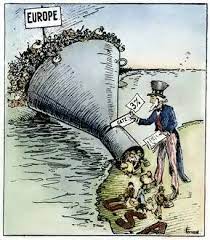 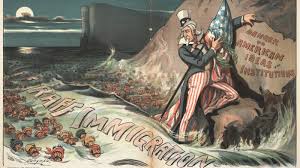 WHY WERE AMERICANS SO AFRAID?
They feared:
 New culture
 Often did not speak English
 Would work for less (took jobs)
OTHER IMMIGRANTS
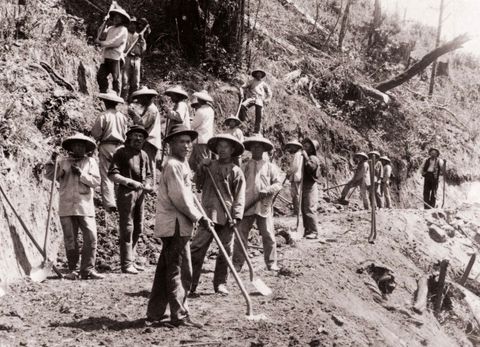 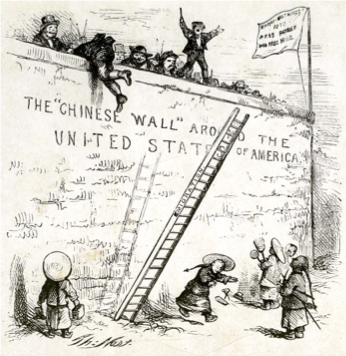 Chinese – most became railroad workers
 They were treated worse than European immigrants (discrimination)
Chinese Exclusion Act:
 Prohibited Chinese from entering the country for 10 years
 Law passed to satisfy nativist prejudices in California and to reduce competition for jobs
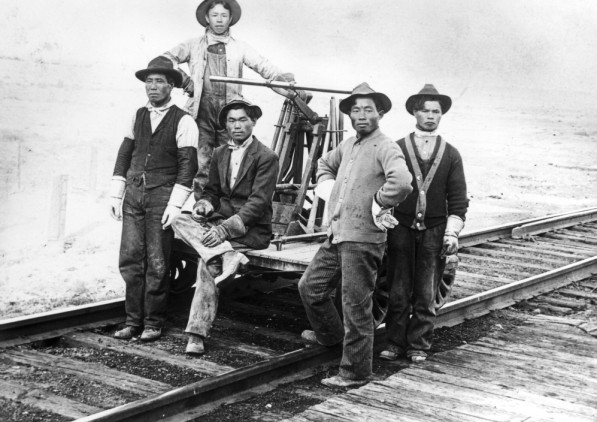 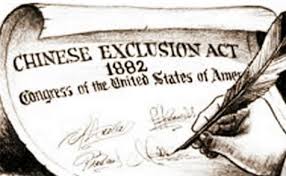 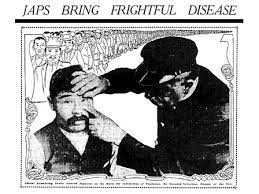 THE GENTLEMEN’S AGREEMENT
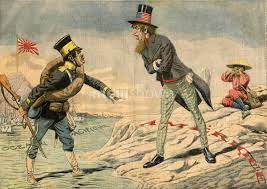 The President and Japanese leaders reached an agreement called the Gentlemen’s Agreement
Two parts:
San Francisco agreed to not segregate Japanese students
Japan agreed to not allow people to emigrate (move) to the U.S. unless they had family there
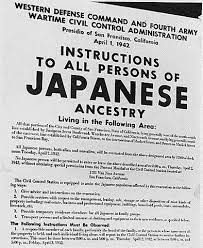 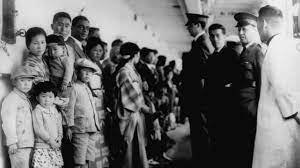 MASTERY CHECK
Why was the Chinese Exclusion Act passed?

A. to give the Chinese more jobs
B. to help the Chinese assimilate
C. to reduce competition for jobs
SETTLEMENT HOUSES
Founded by social reformers
In 1889, Jane Addams established Hull House, a place where immigrants could:
 Learn English
 Basic education
 Learn about America
 Job skills
 Help with legal problems
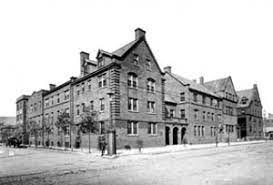 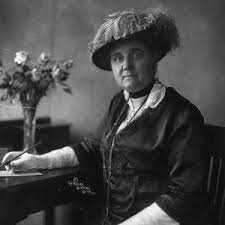 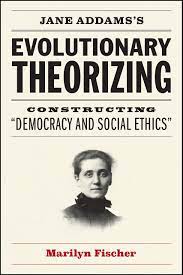 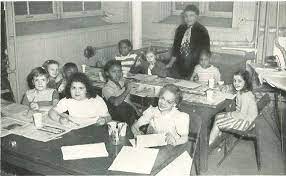 MOVEMENT TO ASSIMILATE IMMIGRANTS
Immigrants and children encouraged to attend public schools to learn English, American history, and government
Adult immigrants attend night school
Public school was crucial to success of immigrant children
Largely failed
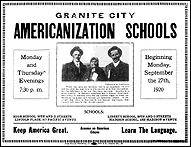